VI
Дължина  на окръжност. Упражнение
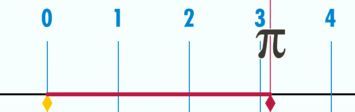 В този урок ще затвърдим
01
02
кое число е константата π;
формула за намиране на дължина на окръжност;
04
03
да намирате радиус по дадена дължина на окръжност;
някои трикове за лесни пресмятания 
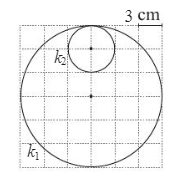 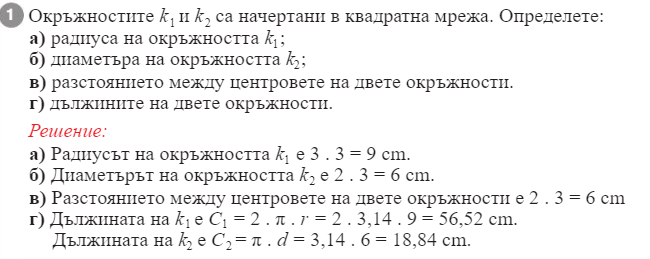 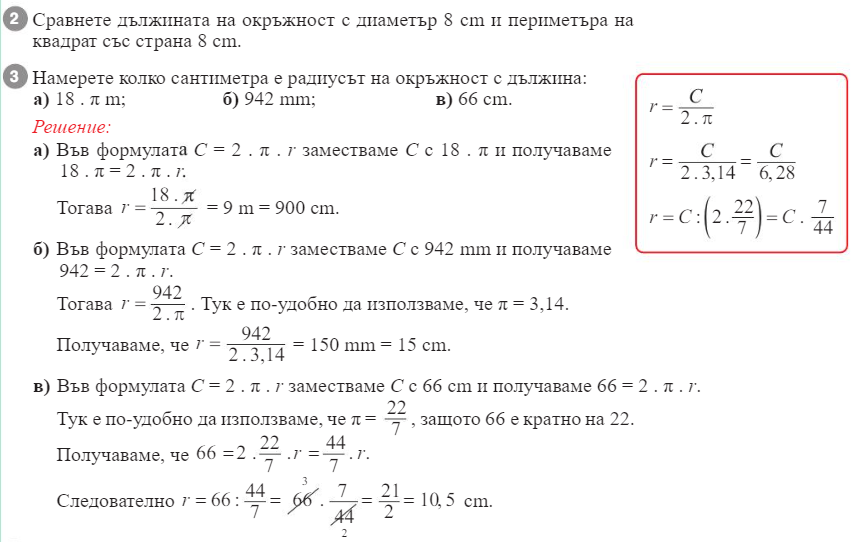 4*8>8*3,14
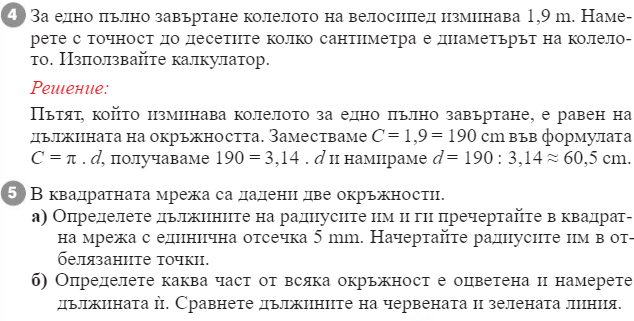 r1 =1,5 cm
r2 =1 cm
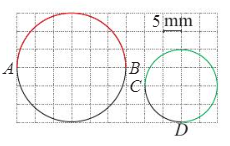 Червената – половината от окръжността;
Зелената – три четвърти
0,5.2..1,5  = 0,75.2. .1
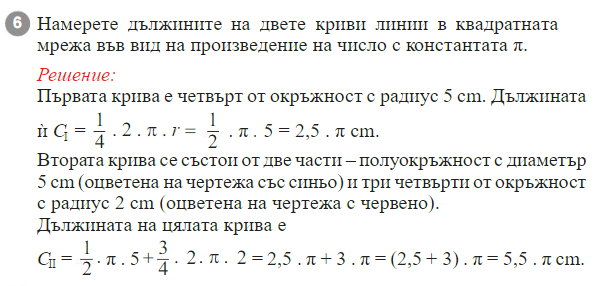 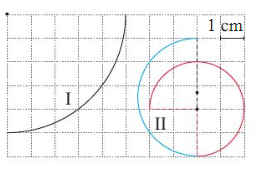 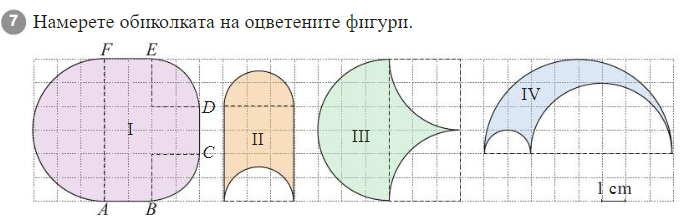 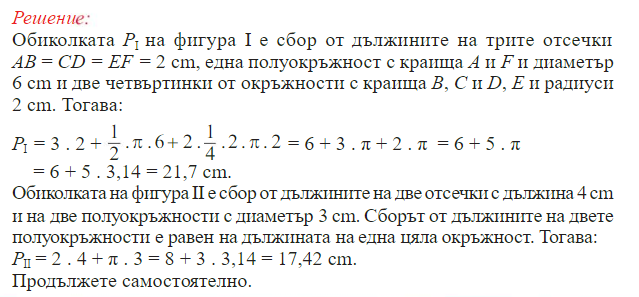 C=20,605 dm
C=66 cm
r= 1 cm
r= 25 m
r= 1,5 cm
C220 dm
C2 dm
C35 dm
C= 251,2 dm
C= 879,2 cm
C=6,28 cm
r= 4 cm
r= 15 dm
r= 0,6 m
r= 20 cm
r= 50 cm
r= 9 cm
Домашна работа
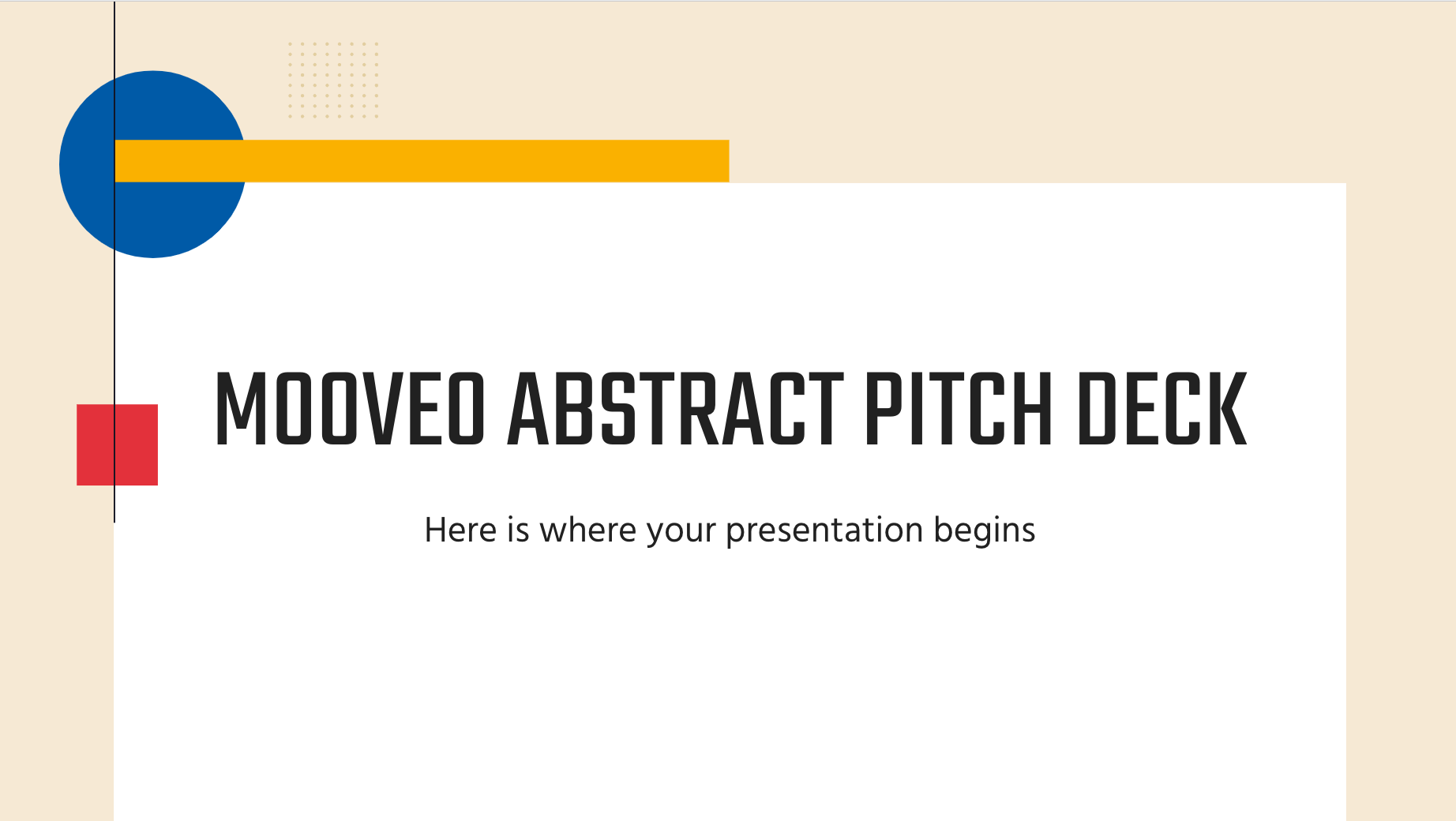 Учебна тетрадка 
стр. 19